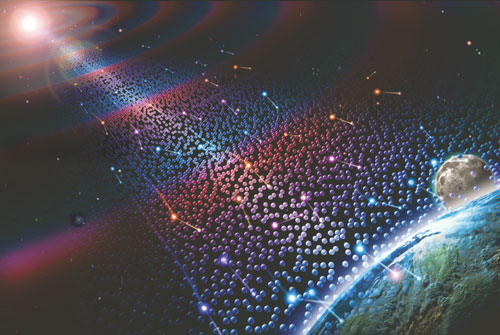 Boson Stars, Primary Photons & Phase Transitions 
 
 
                                          G. Kozlov
08.07.2022
G. Kozlov      Bologna
1
[Speaker Notes: Despite the efforts in search for dark matter the latter still is hidden to us.]
Symmetries, PT & Boson Stars
PT @ finite T is identified through observables (measured quantities)
Primary (direct) photons registration at the detector.                                              
                    “Primary” operator means not a derivative of another operator
08.07.2022
G. Kozlov      Bologna
2
Boson stars
08.07.2022
G. Kozlov      Bologna
3
Boson star. Lifetime.
08.07.2022
G. Kozlov      Bologna
4
Minimal model. Boson star.
BS is massive scalar in the asymptotic flat space-time
5
08.07.2022
G. Kozlov      Bologna
BS. Warm scenario
08.07.2022
G. Kozlov      Bologna
6
BS. Warm scenario (cont’d)
Condition to condensed formation of BS in the early Universe
08.07.2022
G. Kozlov      Bologna
7
Warm & cold BSs
08.07.2022
G. Kozlov      Bologna
8
BS.  Fluctuations of observables
08.07.2022
G. Kozlov      Bologna
9
Primary photons from BS
In exact scale symmetry:
08.07.2022
G. Kozlov      Bologna
10
BS by “glueballs”
08.07.2022
G. Kozlov      Bologna
11
Primary photons. Observation.
08.07.2022
G. Kozlov      Bologna
12
SU(N)  Hidden sector in the BS
Soni (2016)
08.07.2022
G. Kozlov      Bologna
13
Conclusions
DM:  the lightest hidden scalar field likely dilaton or the “glueball”
2.  DM cold/warm,  BEC into compact massive BS.  CA cosmic rays.
3. BS hides a part of scalar DM from observations. After formation, becoming 
large, BS may explode into leptons via decays of DPs or emit primary photons.
08.07.2022
G. Kozlov      Bologna
14
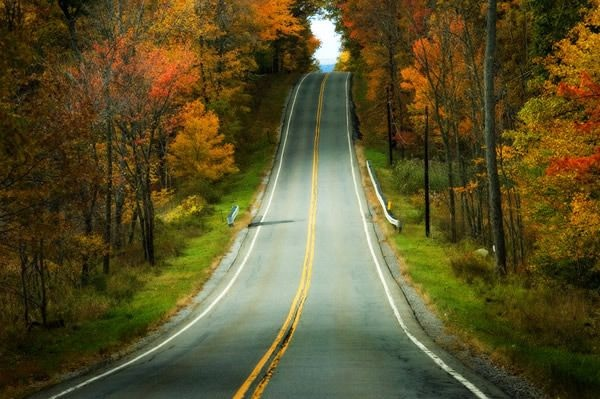 BS
portals
dilaton
“glueball”
&
   dark photon
Спасибо за внимание!
Thank you!
08.07.2022
G. Kozlov      Bologna
15